Figure 1. Differences in rCBF at rest between CI patients and normal-hearing subjects (for the purpose of better ...
Cereb Cortex, Volume 20, Issue 5, May 2010, Pages 1217–1222, https://doi.org/10.1093/cercor/bhp183
The content of this slide may be subject to copyright: please see the slide notes for details.
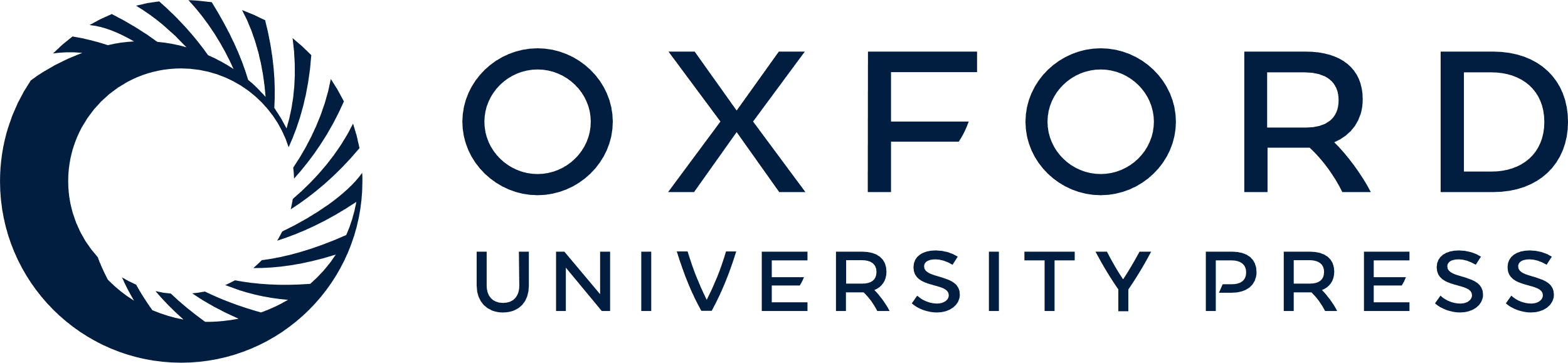 [Speaker Notes: Figure 1. Differences in rCBF at rest between CI patients and normal-hearing subjects (for the purpose of better illustration, an uncorrected P < 0.00001 voxel level threshold was used for the figure). Yellow–red scale reflects increased activity, green–blue scale reflects decreased activity in CI patients compared with controls. For the abbreviations V, A, T, B, and rCBF levels in these areas, see Figure 2.


Unless provided in the caption above, the following copyright applies to the content of this slide: © The Author 2009. Published by Oxford University Press. All rights reserved. For permissions, please e-mail: journals.permissions@oxfordjournals.org]